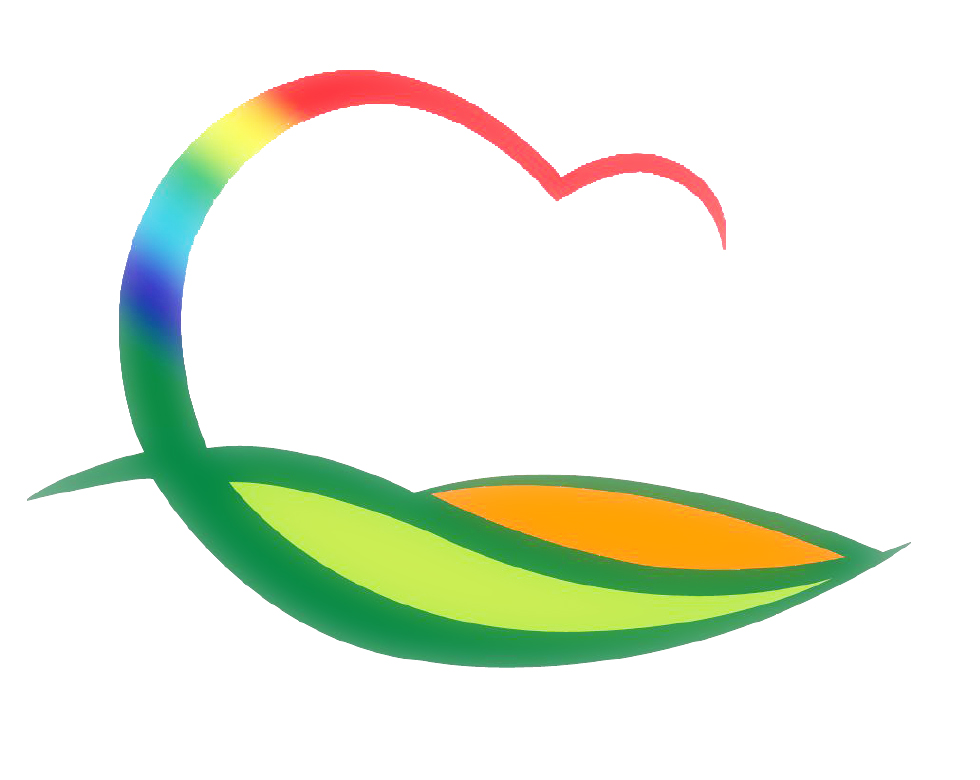 가 족 행 복 과
3-1. 밀집다중이용시설 방역수칙 이행여부 점검
9. 7.(월)  ~ 9. 13.(일) / 일반 및 휴게음식,유흥,이미용,목욕장,뷔페 
점검반 : 식품안팀장외 3명 / 주2회 또는 수시
고위험시설 및 중점관리대상 등 방역수칙 이행 여부
3-2.  드림스타트 아동 문화놀이터 프로그램 운영(3회차)
9. 12.(토) 10:00/ 드림스타트 아동 20명 / 여성회관 3층 강의실
마크라메 원형리스 만들기를 통한 사고의 균형감각 키우기
3-3.  드림스타트 편식예방 건강 요리교실 운영
9. 12.(토) 10:00/ 드림스타트 부모 10명 / 여성회관 지하 요리실
자녀 편식예방 영양교육 및 건강요리 실습